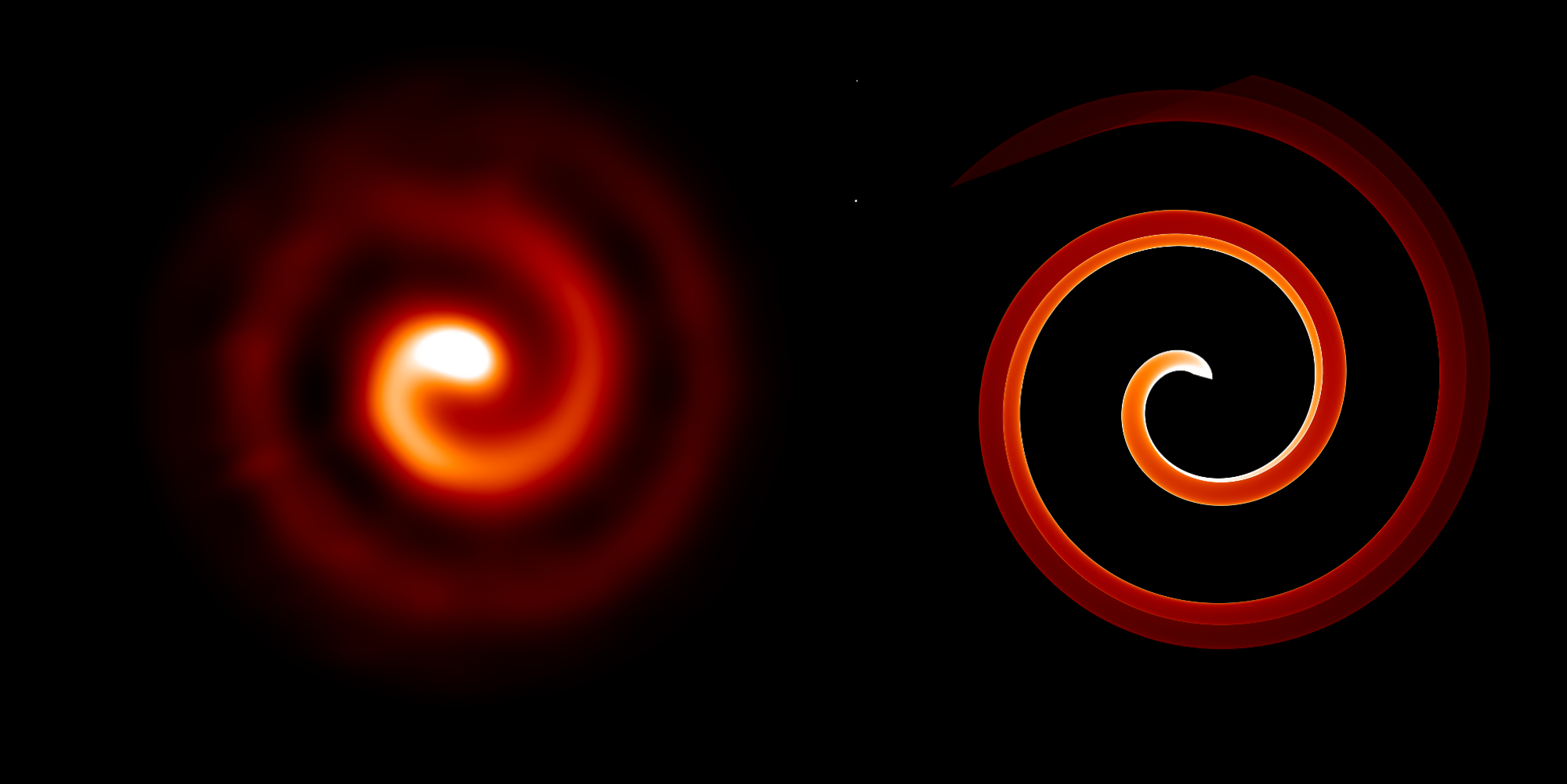 WR 104
Image: Peter Tuthill / Keck
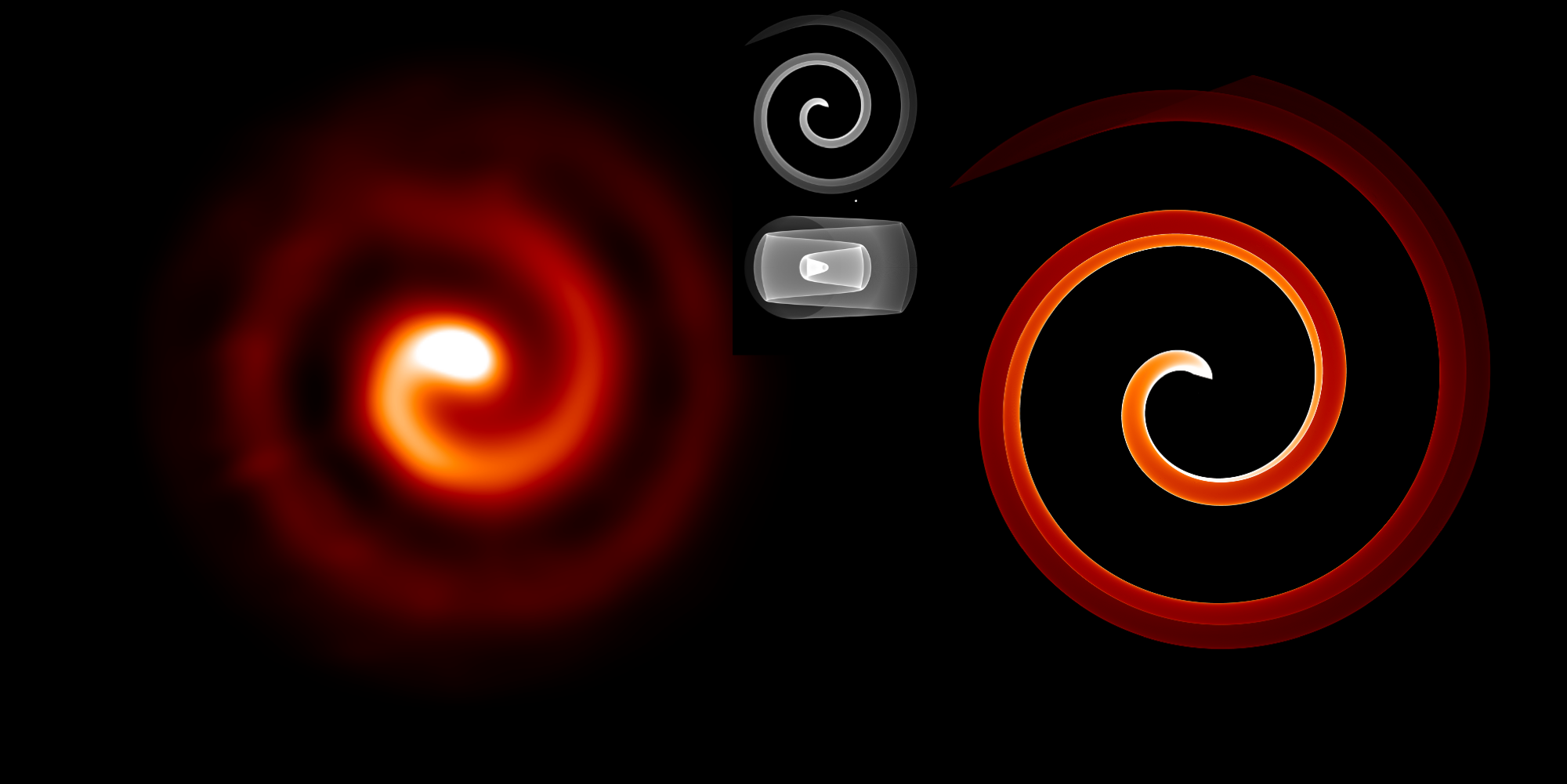 WR 104
Image: Peter Tuthill / Keck
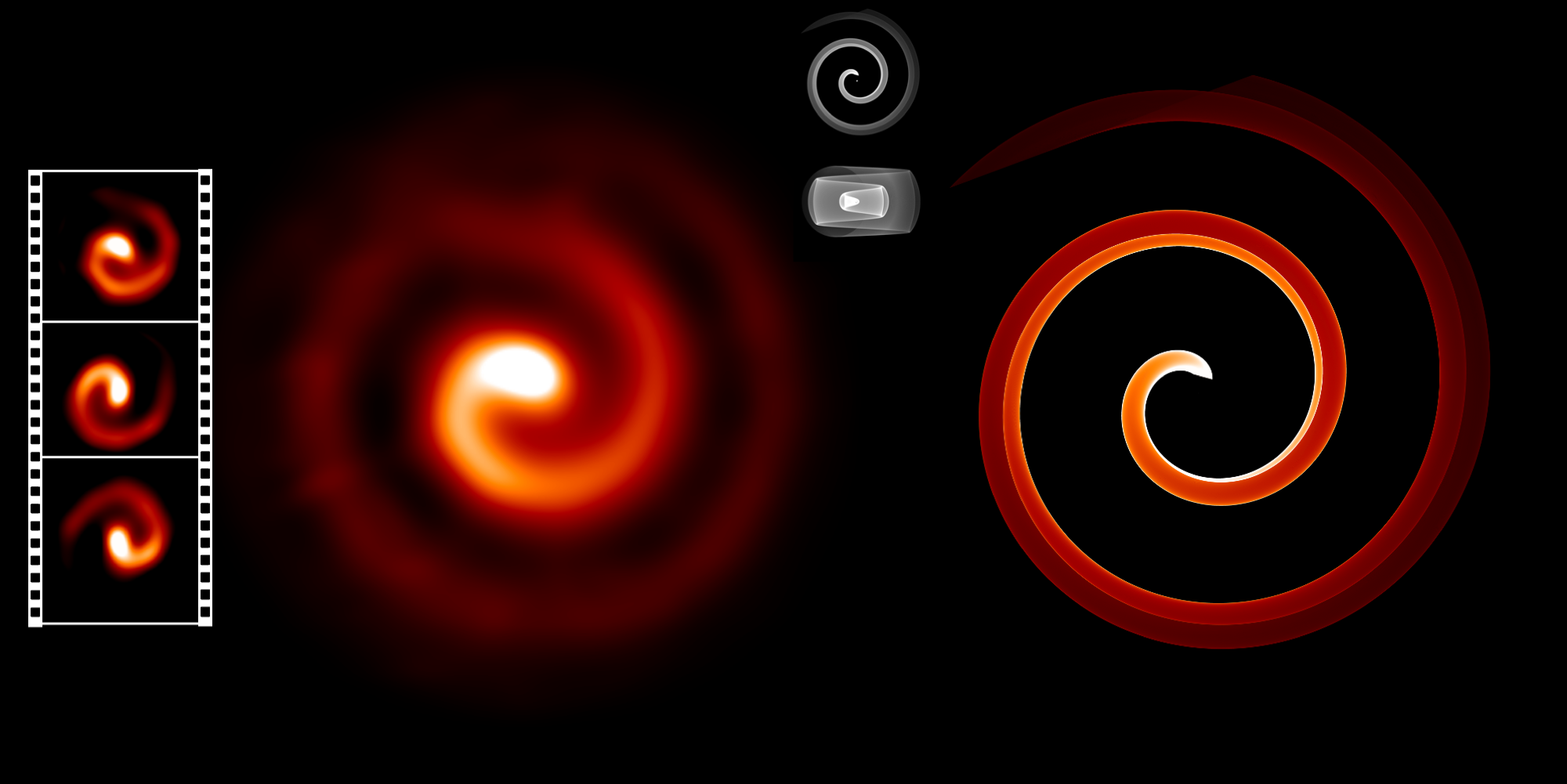 WR 104
Image: Peter Tuthill / Keck
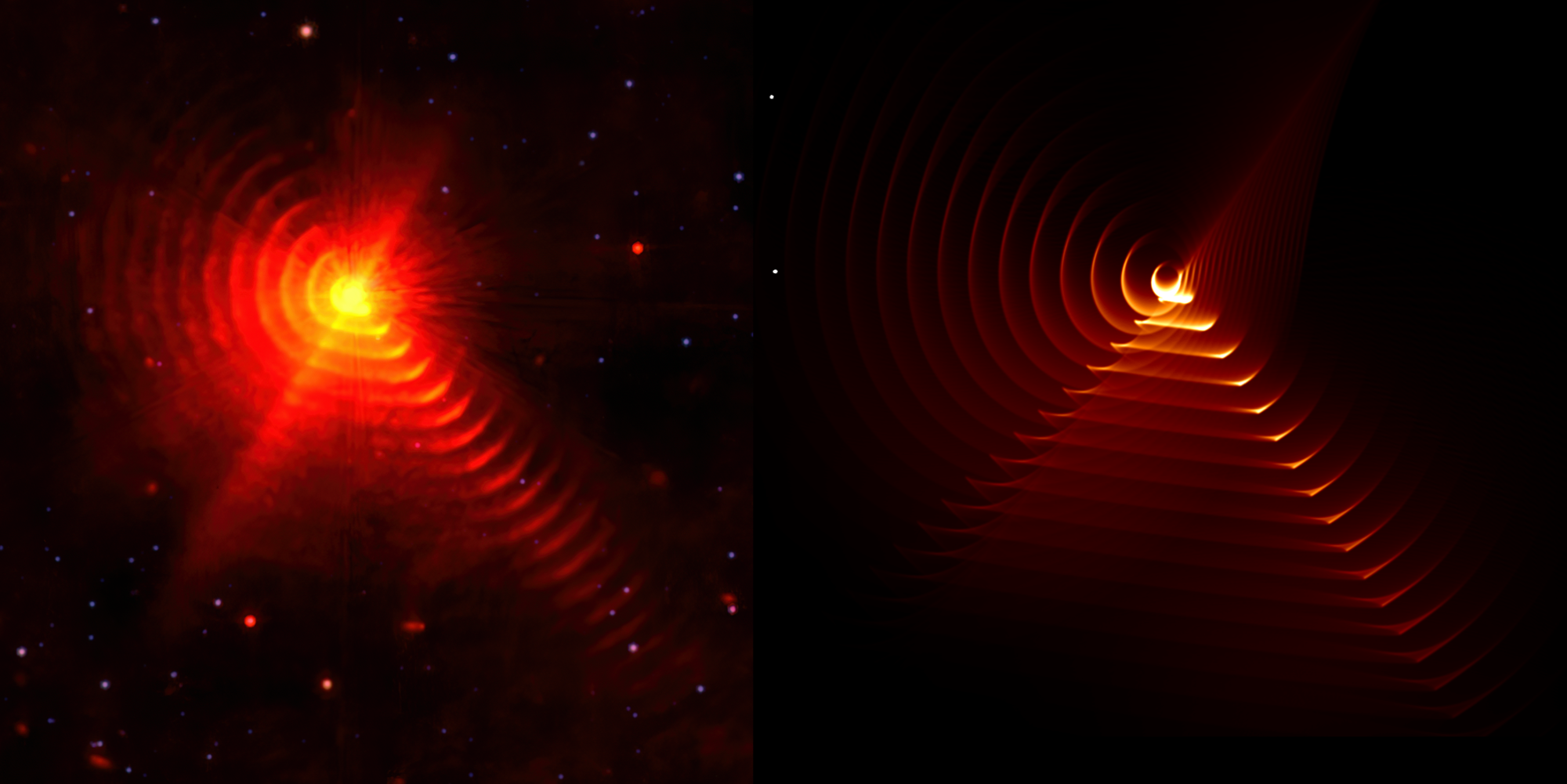 WR 140
Image: Peter Tuthill / Yinuo Han / NASA
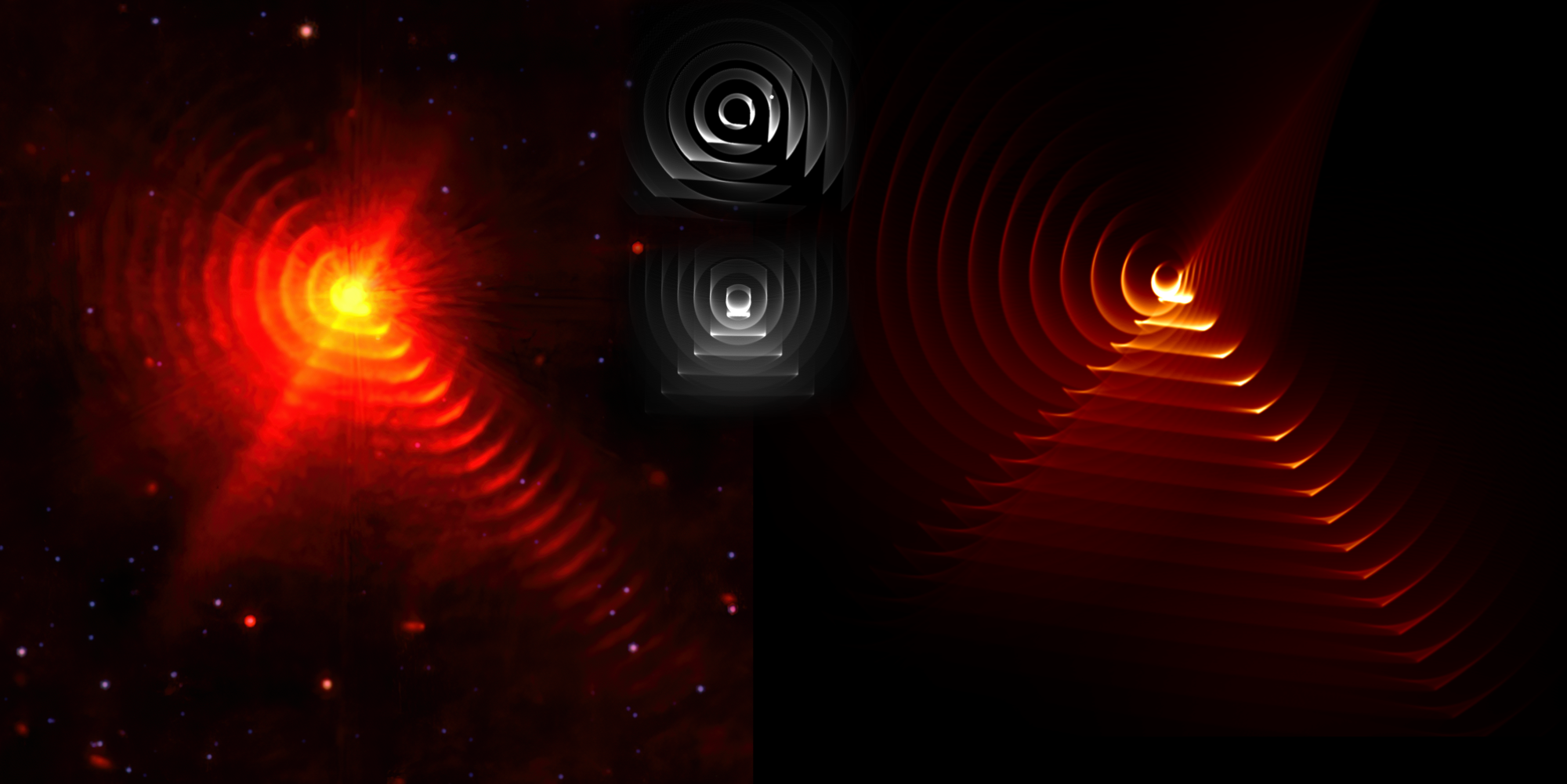 WR 140
Image: Peter Tuthill / Yinuo Han / NASA
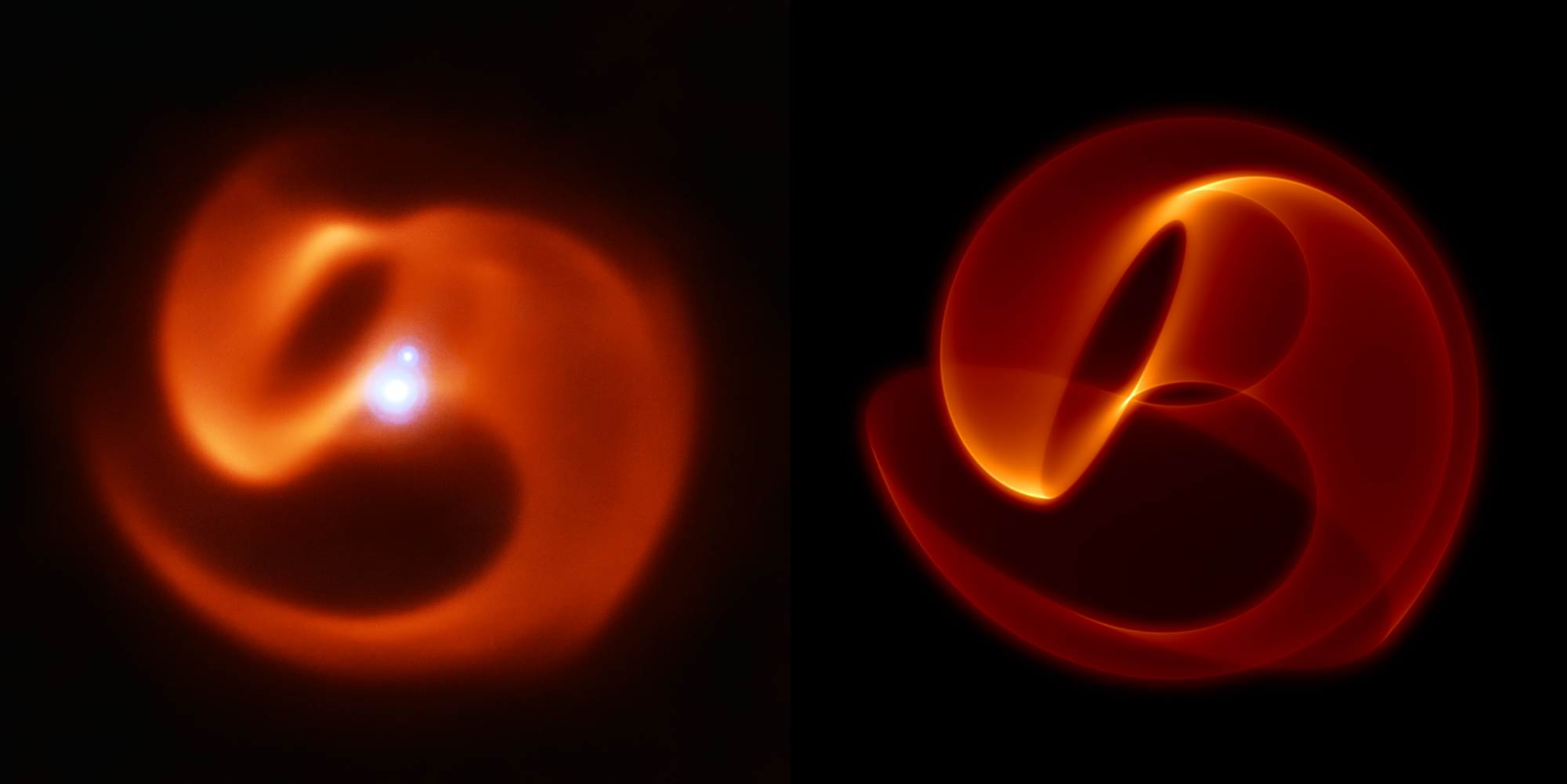 Apep
Image: Peter Tuthill / Yinuo Han / ESO
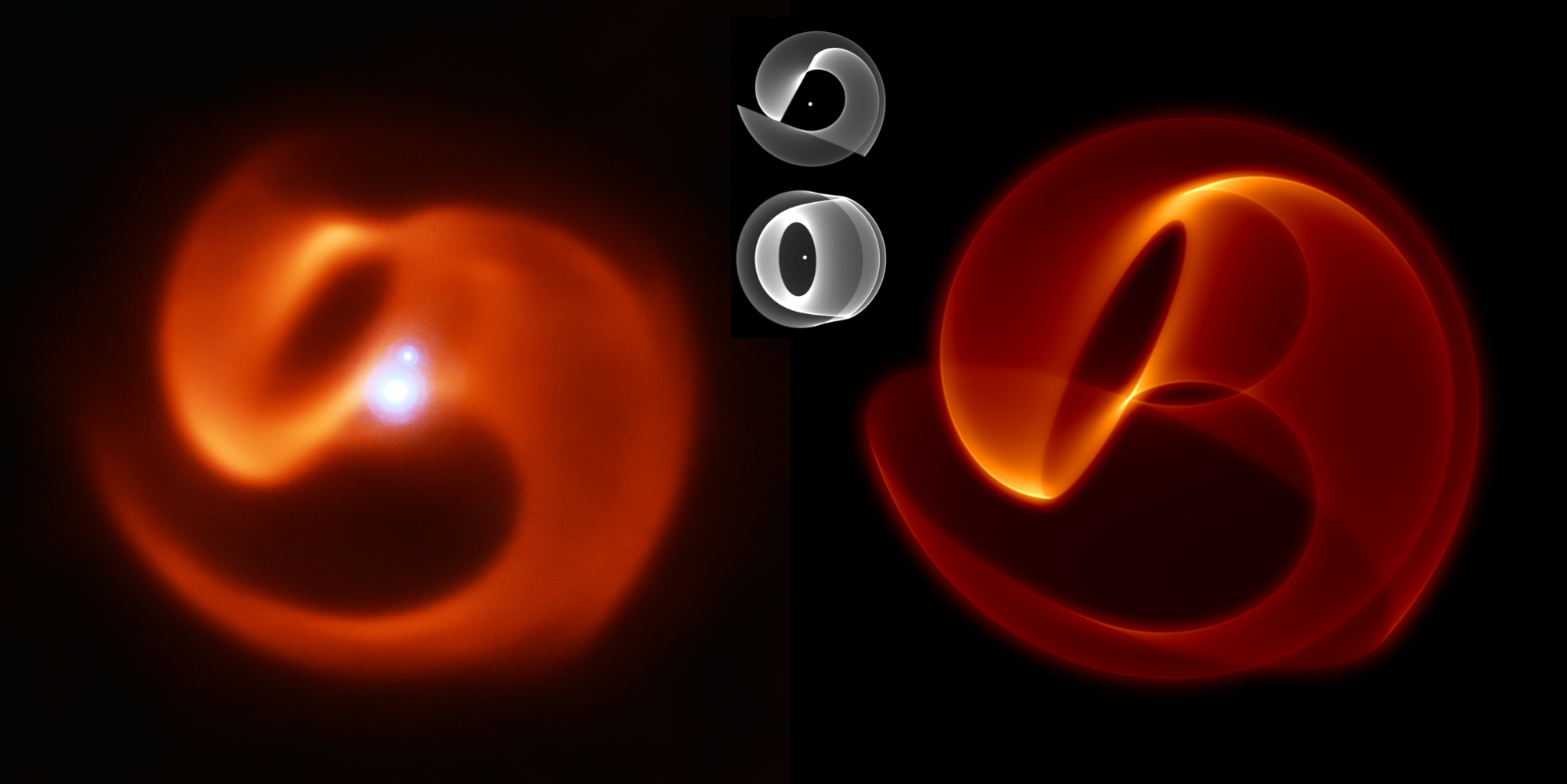 Apep
Image: Peter Tuthill / Yinuo Han / ESO
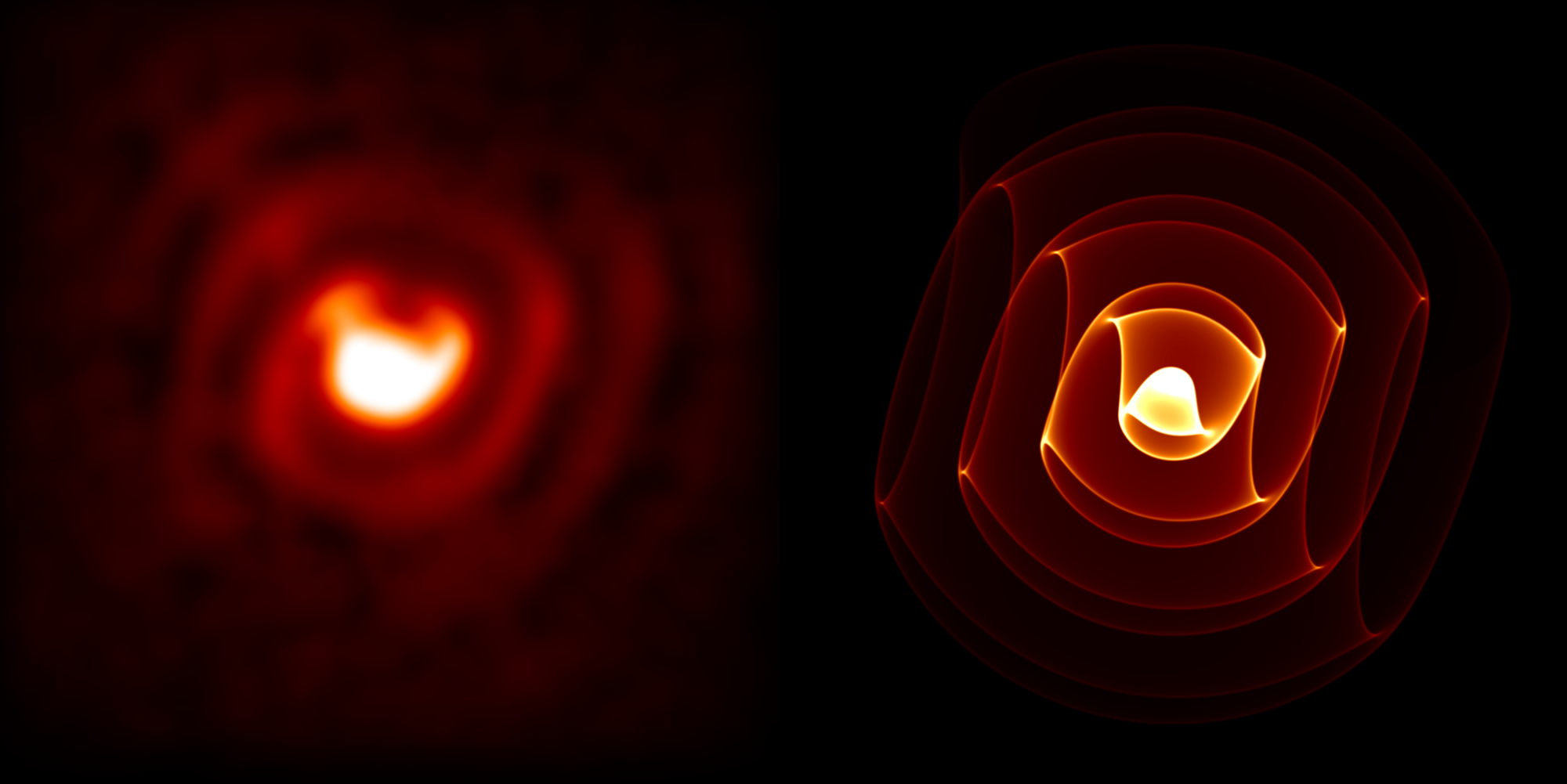 WR 112
Image: Peter Tuthill / Yinuo Han / Ryan Lau
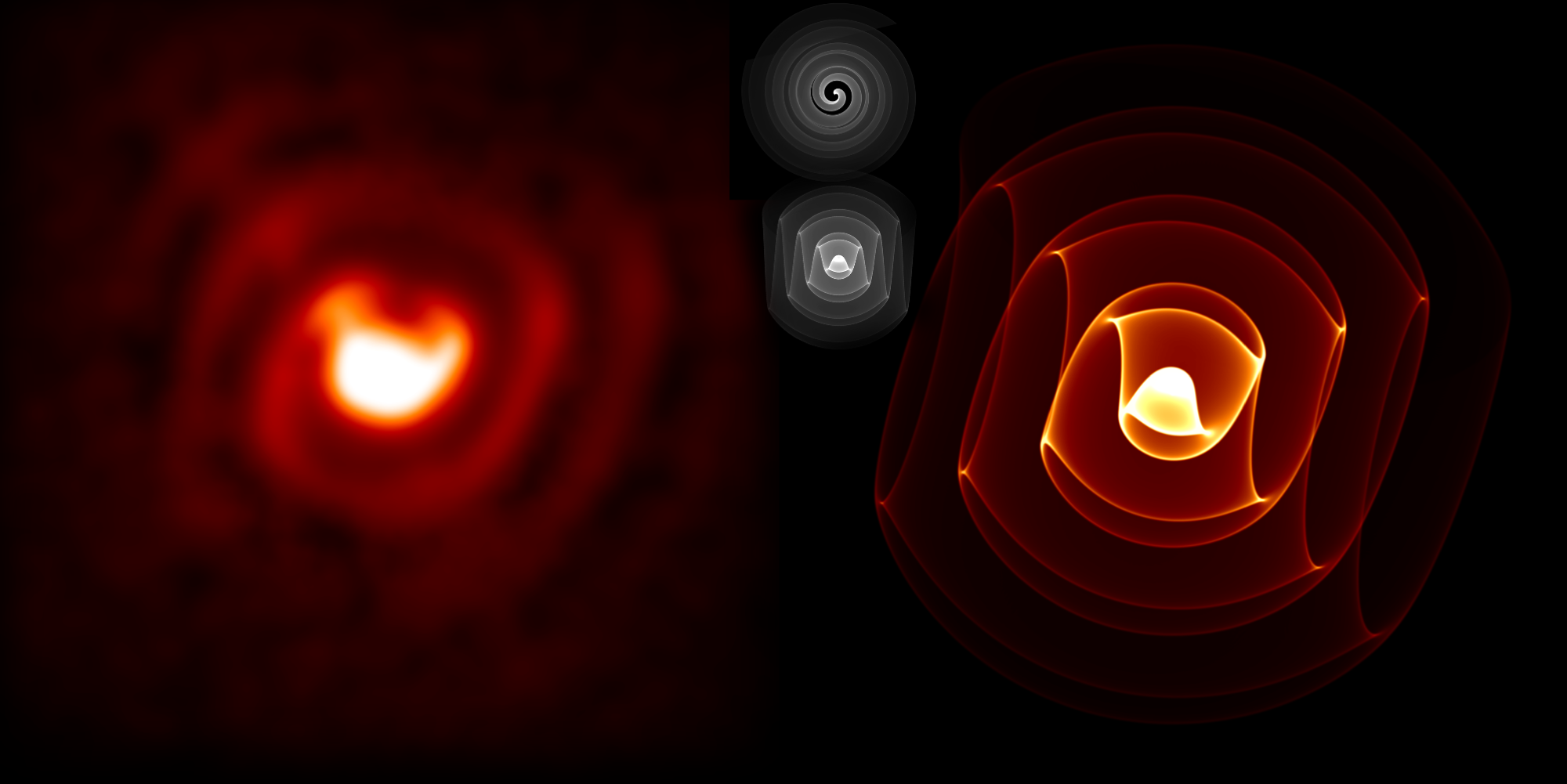 WR 112
Image: Peter Tuthill / Yinuo Han / Ryan Lau